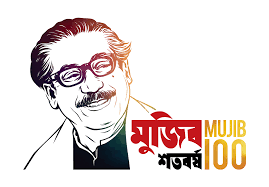 wemwgjøvwni ingvwbi inxg
 RvwZi wcZv e½eÜy †kL gywReyi ingvb -Gi
¯^‡`k cÖZ¨veZ©b D`&hvcb Abyôvb-2021






ZvwiL: 10 Rvbyqvwi, iweevi, mgq: `ycyi 12.00 NwUKv|
Av‡qvR‡b:         cÖvY-AviGdGj cvewjK ¯‹zj
                                           ˆkjRyov , kv‡q¯ÍvMÄ, nweMÄ|
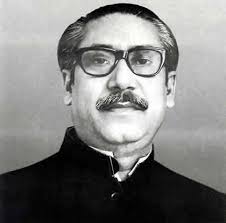 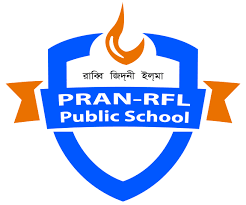